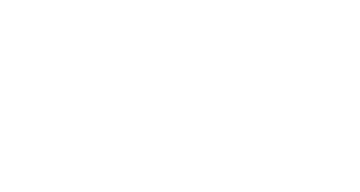 Talon Research Cluster
GEORGIA SOUTHERN UNIVERSITY
INFORMATION TECHNOLOGY SERVICES
Introduction
Georgia Southern University’s Talon HPC cluster is a Rocks7-managed, SLURM scheduled cluster with a ScalaFS filesystem.

Previous Talon Cluster
71 compute nodes 
1600 computing cores
Approx. 6TB of Memory
130 TB of storage space

New Talon Cluster
Close to 300 compute nodes
Over 4500 computing cores
Over 10TB of Memory
220TB of storage space.
Current hardware consists mostly of surplussed academic/enterprise servers.
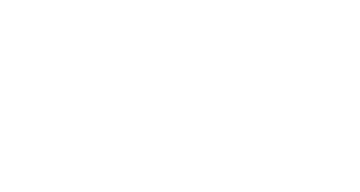 We acquired 4 SGI (Silicon Graphics Inc) ICE 8400 server racks[1].
220 stateless (diskless) compute nodes
12 CPU cores each
24-48GB of RAM
40Gb InfiniBand interconnect
1 rack leader per rack
3 service nodes 
Have been repurposed as storage nodes using Scala software

These have been incorporated with our existing infrastructure.
The legacy operating system has been upgraded from CentOS 6.5 to CentOS 7.9.
The existing cluster management software was upgraded from Rocks version 6 to version 7
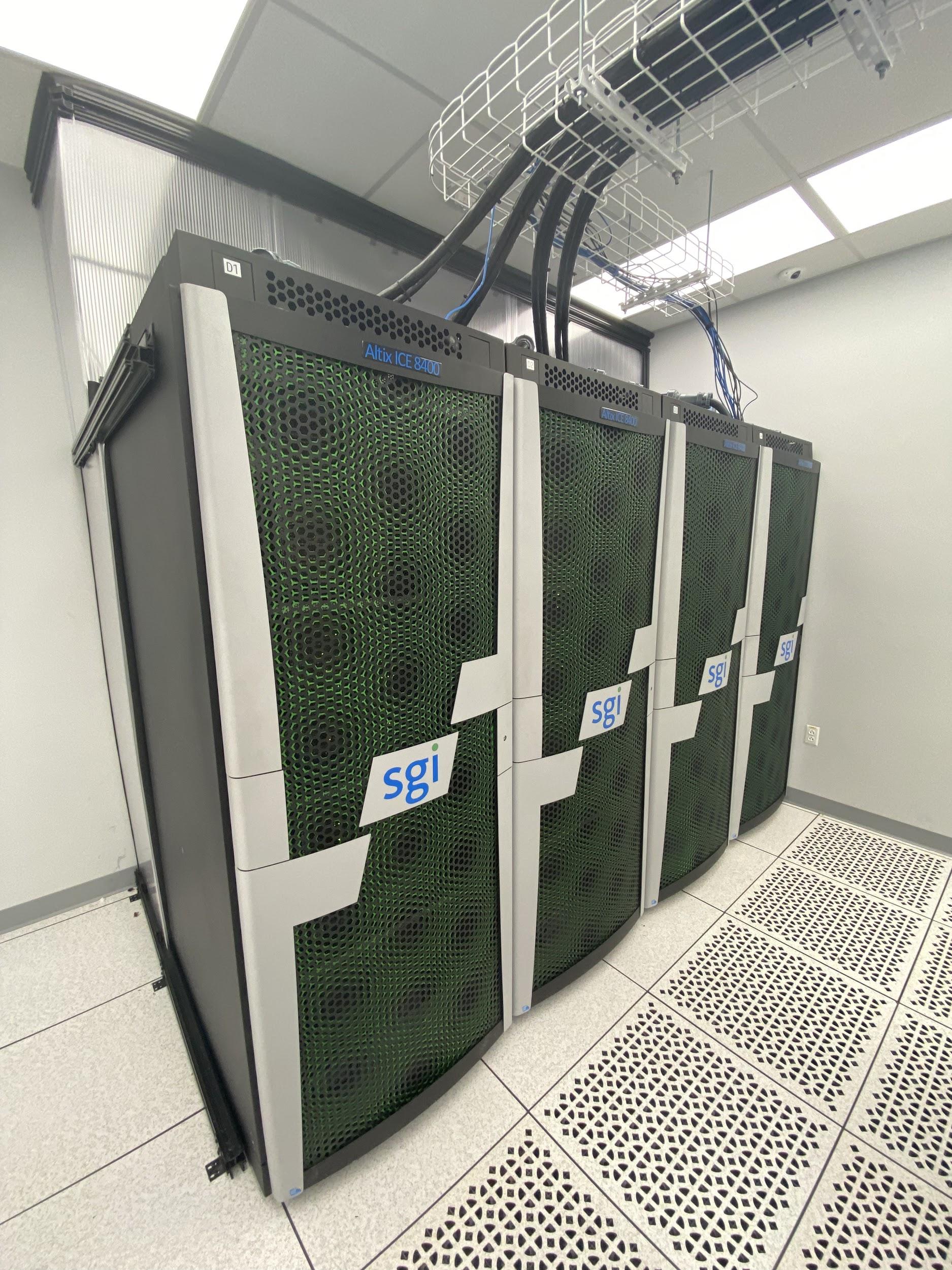 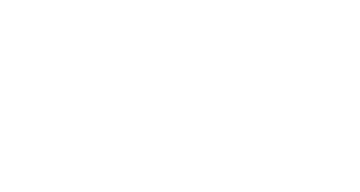 INFORMATION TECHNOLOGY SERVICES
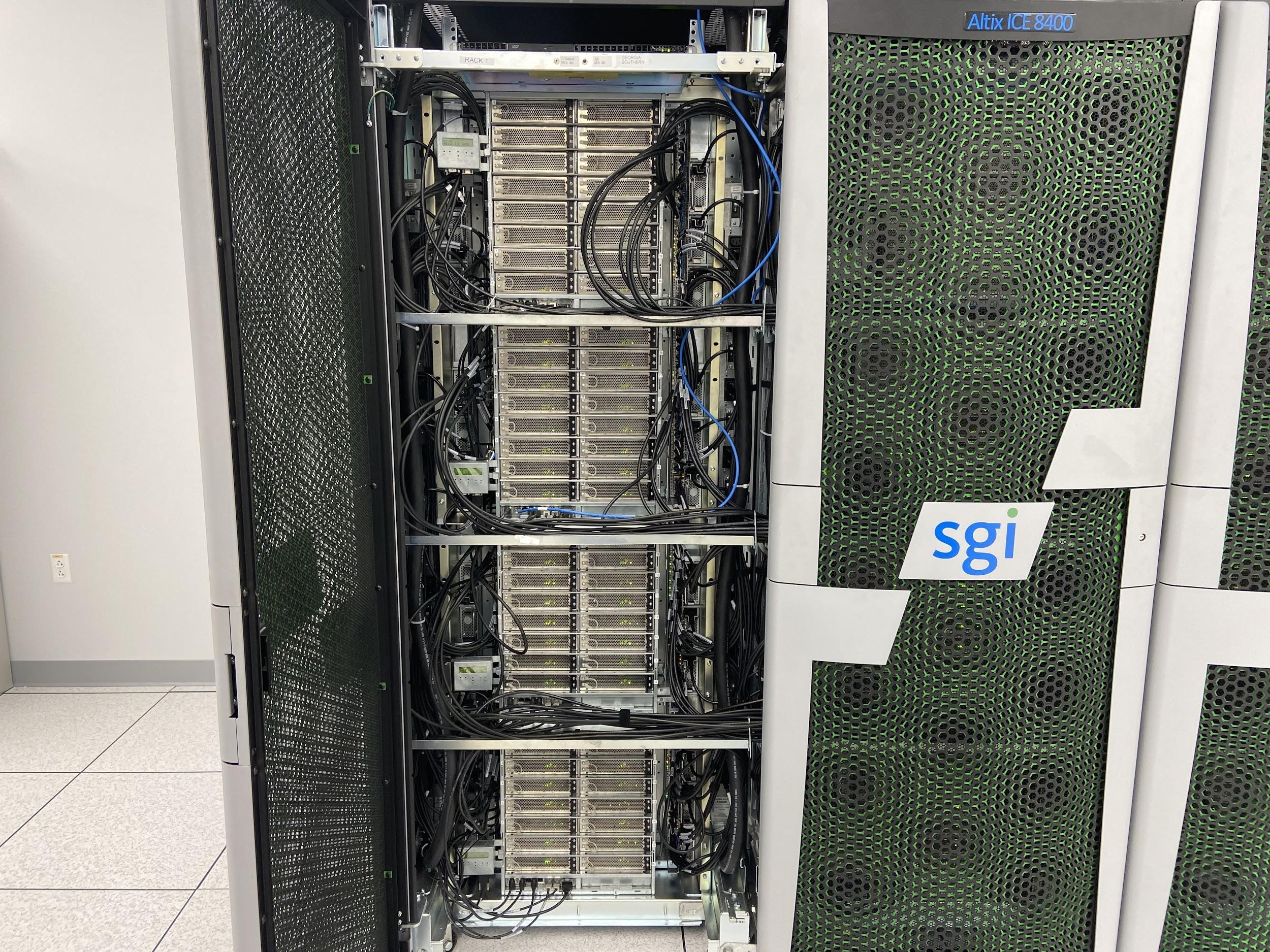 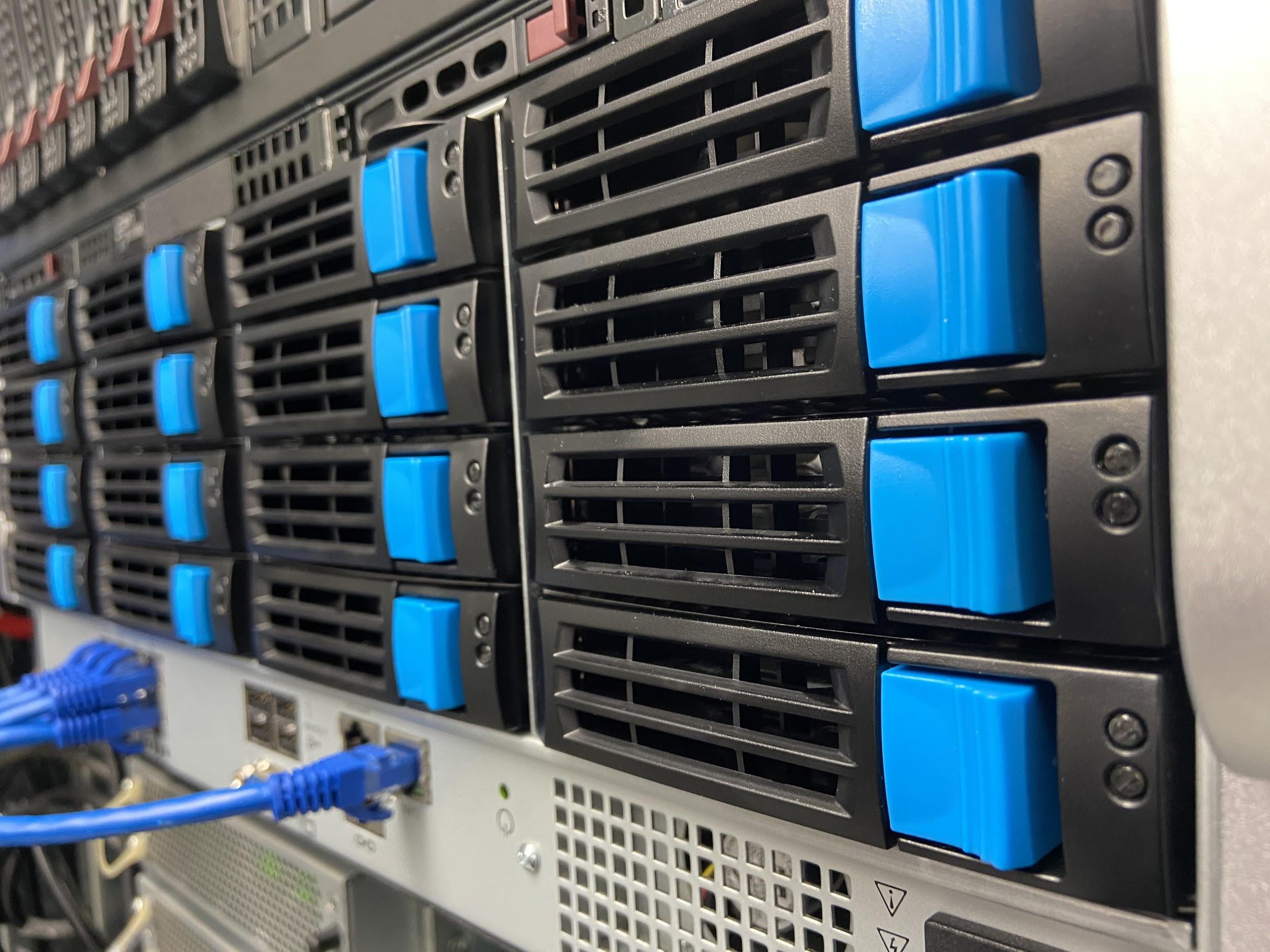 Scala Scale-out Storage Solution
240TB of raw storage space

/home
/work
Standard workspace for Talon users
/scratch
Temporary, fast storage space
/usr/local
Software installation and configuration file locations
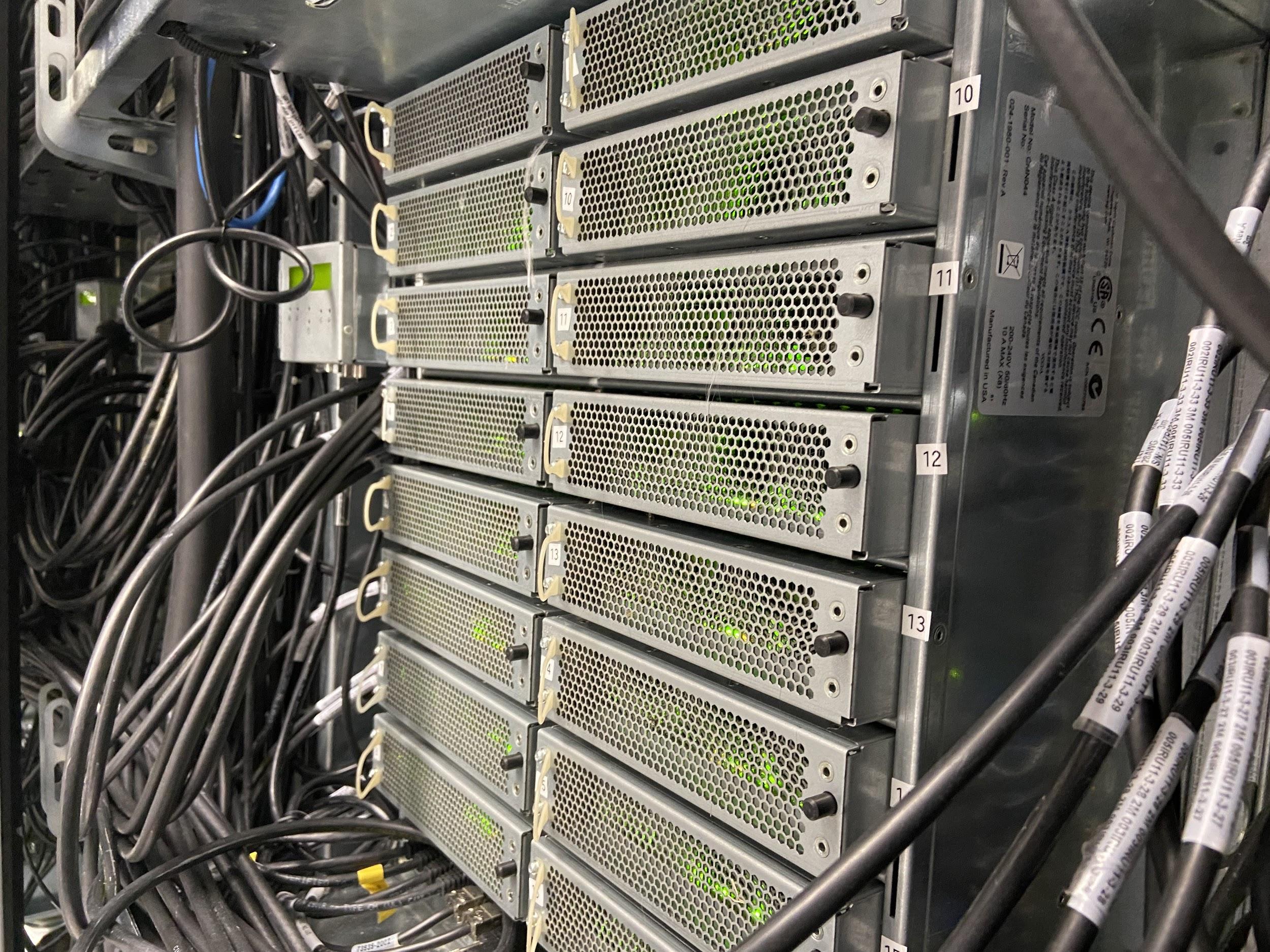 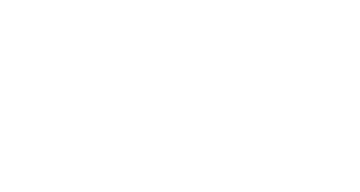 INFORMATION TECHNOLOGY SERVICES
Hardware Standards
As part of the cluster build going forward, we have established a three tier set of standards for our general-use compute nodes.
As well as a tiered GPU node standard

This allows for an ease of management and maintenance.
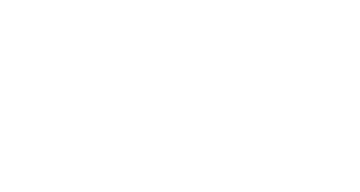 INFORMATION TECHNOLOGY SERVICES
Questions, Comments & 
Ideas